Муниципальное дошкольное образовательное учреждение «Центр развития ребенка – детский сад №4 п. Майский Белгородского районаБелгородской области»
«В мире животных»дидактическая электронная игра для детейстаршей группы(5-6 лет)Образовательная область: социально-коммуникативное развитие
Подготовила: Киреленко Анна Вячеславовна,воспитатель
2017г.
Поле чудес
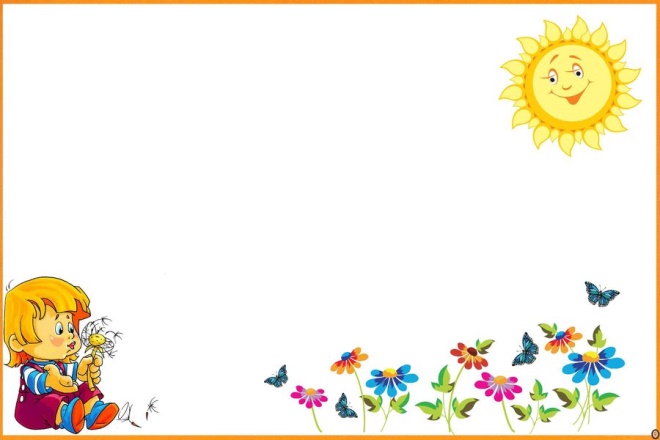 «В мире животных»
Цель: воспитание любви к живой природе.Задачи:Расширять и углублять знания учащихся.Содействовать воспитанию чувства доброты, переживания, сопричастности ко всему живому и прекрасному, что нас окружает.Развивать любознательность, наблюдательность, эрудицию учащихся, интерес к различным представителям животного мира, желание узнать больше об их жизни и повадках.Воспитывать любовь и бережное отношение к «братьям нашим меньшим».
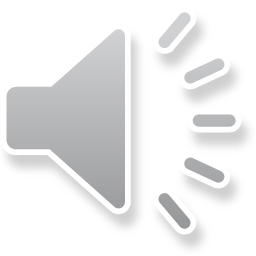 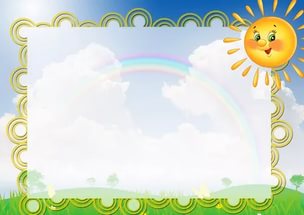 С
О
Б
А
К
А
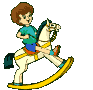 1 ТУР
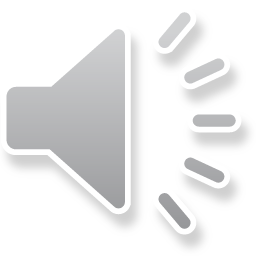 Ё
Ж
З
И
А
В
Г
Е
Б
Д
Й
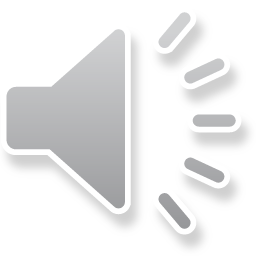 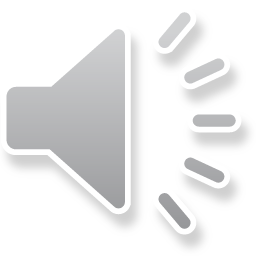 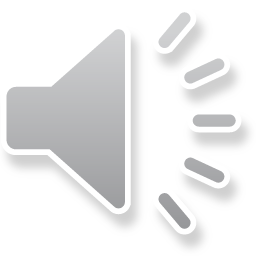 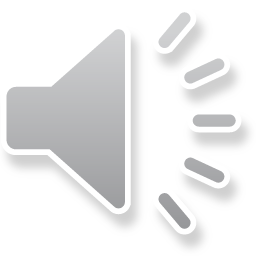 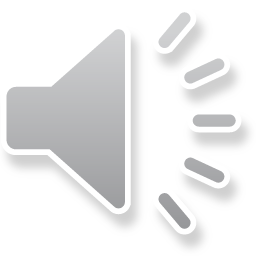 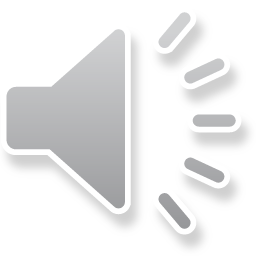 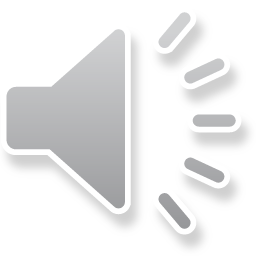 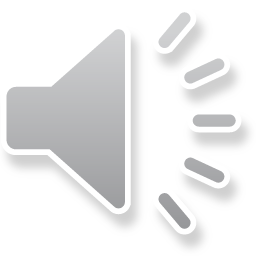 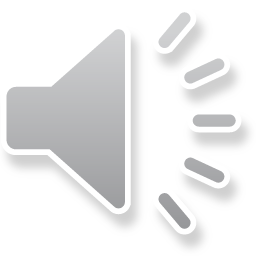 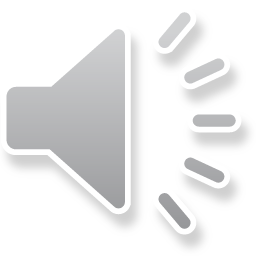 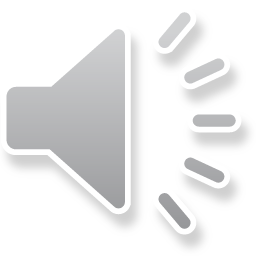 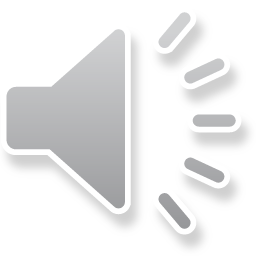 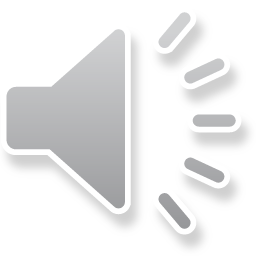 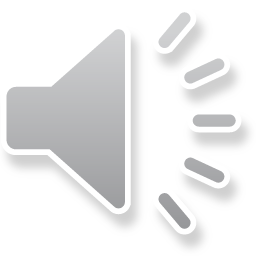 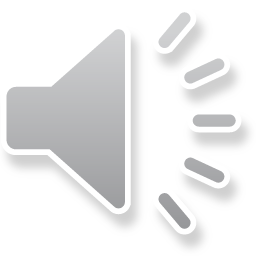 К
Л
У
М
О
П
С
Т
Ф
Н
Р
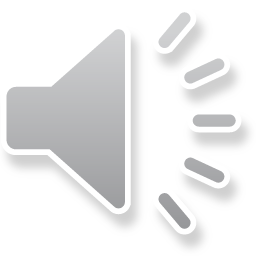 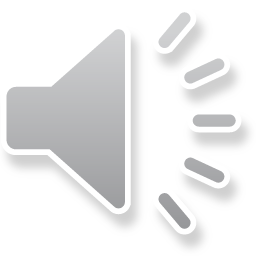 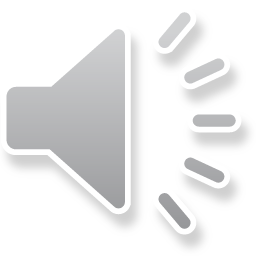 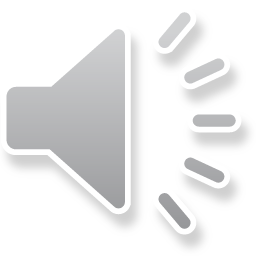 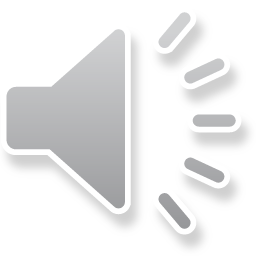 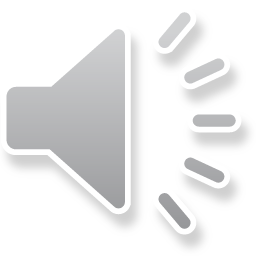 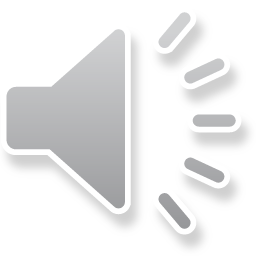 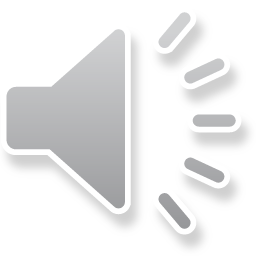 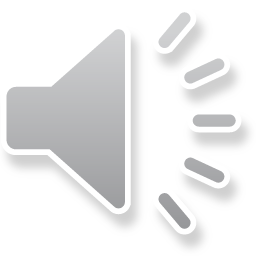 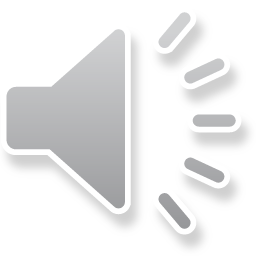 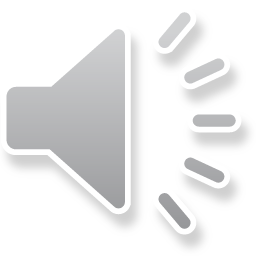 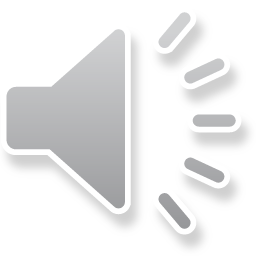 Ш
Х
Ь
Э
Ю
Я
Ц
Ч
Ы
Щ
Ъ
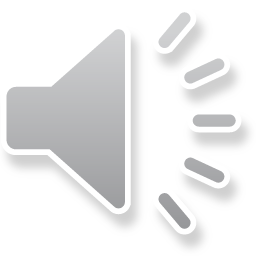 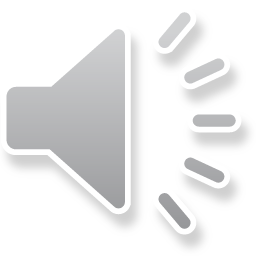 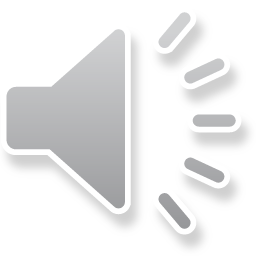 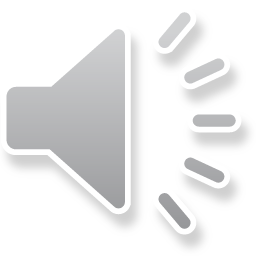 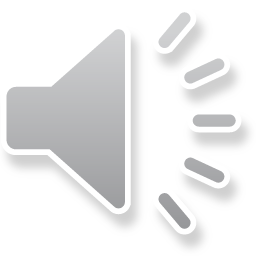 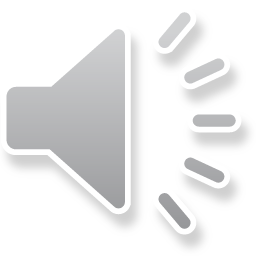 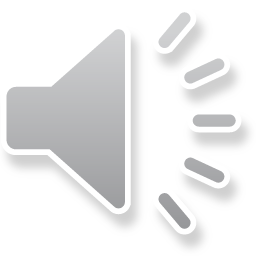 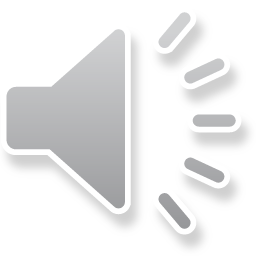 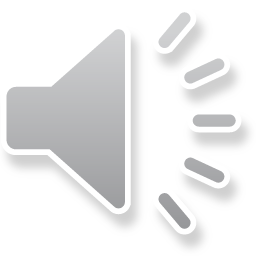 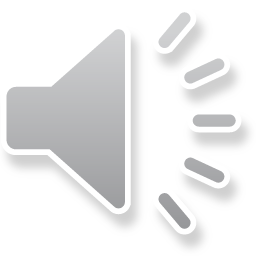 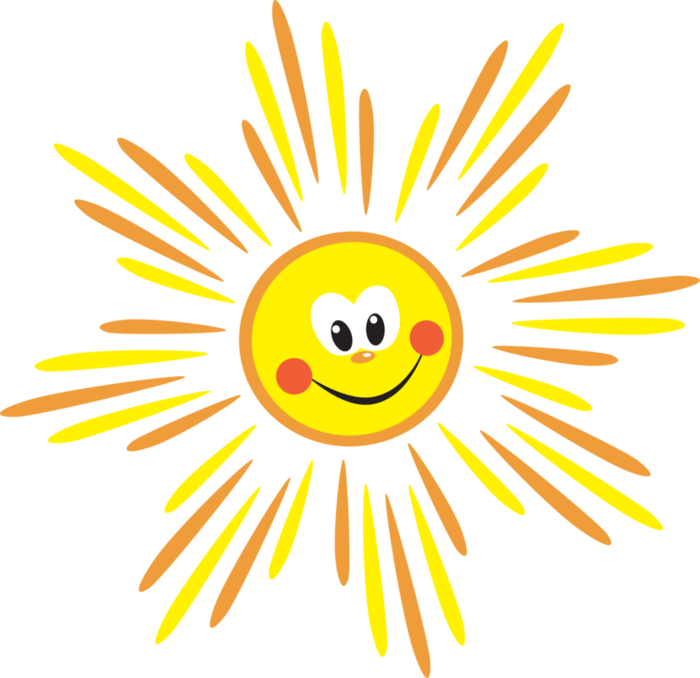 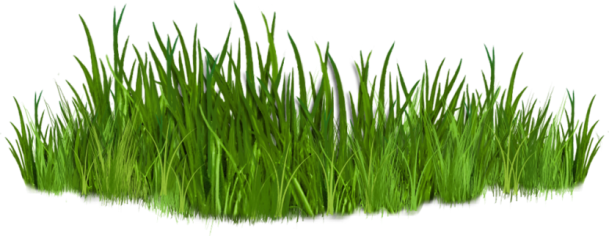 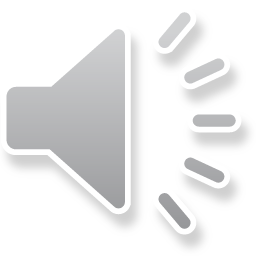 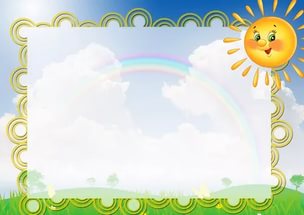 С
В
И
Н
Ь
Я
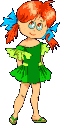 2 ТУР
Ё
Ж
З
И
А
В
Г
Е
Б
Д
Й
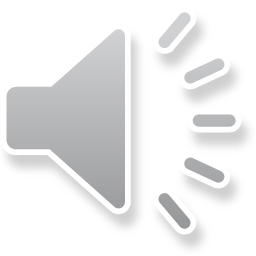 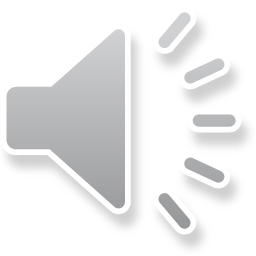 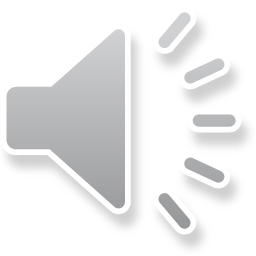 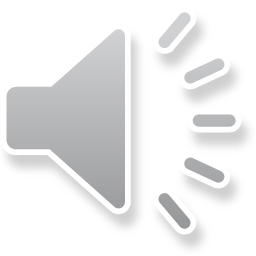 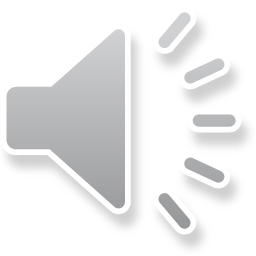 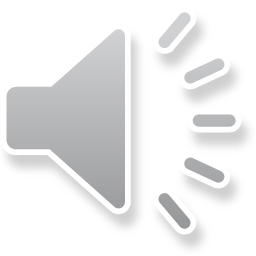 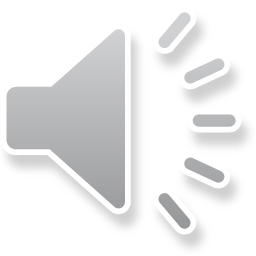 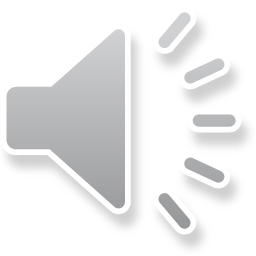 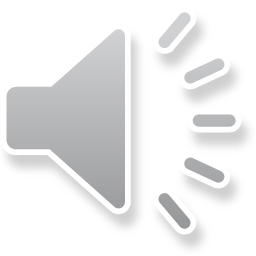 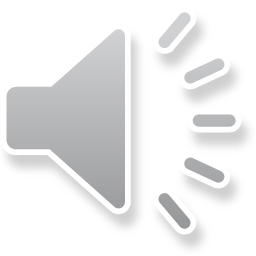 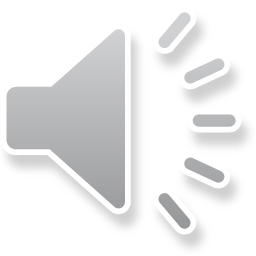 К
Л
У
М
О
П
С
Т
Ф
Н
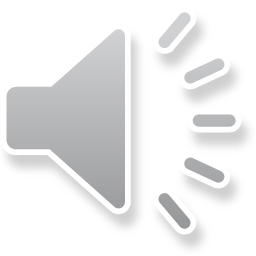 Р
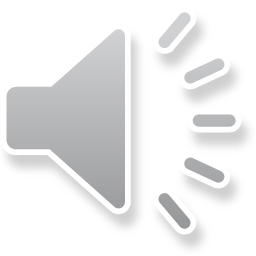 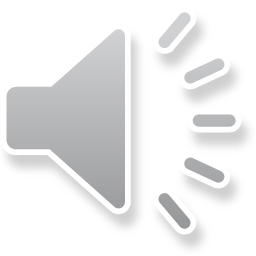 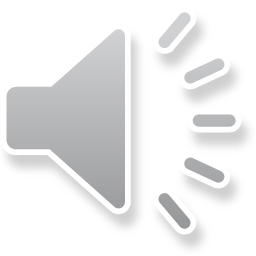 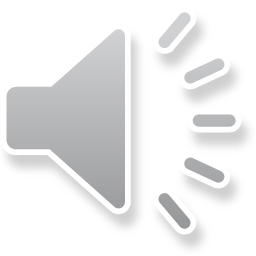 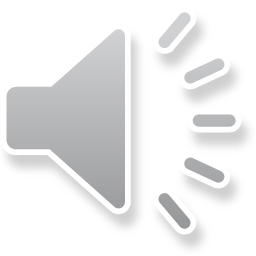 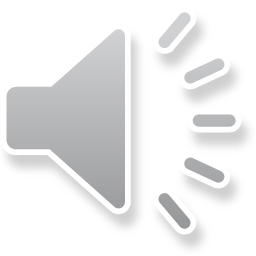 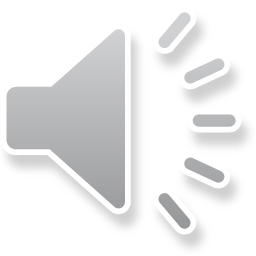 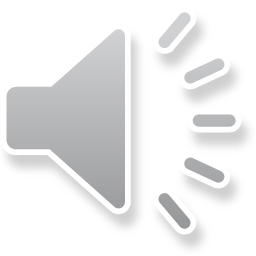 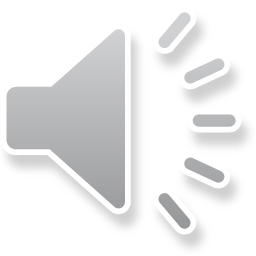 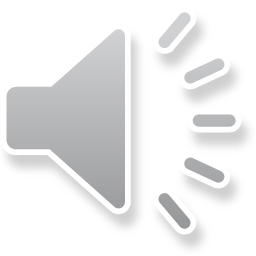 Ш
Х
Ь
Э
Ю
Я
Ц
Ч
Ы
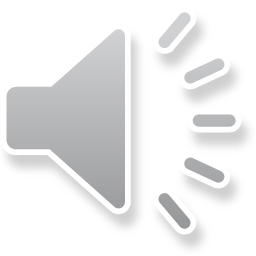 Щ
Ъ
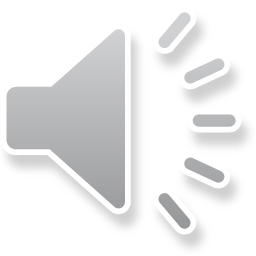 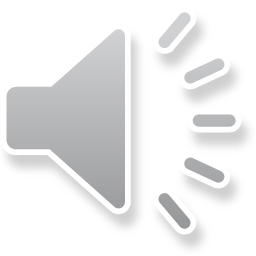 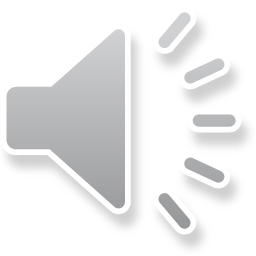 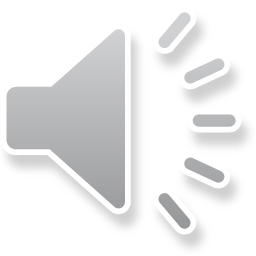 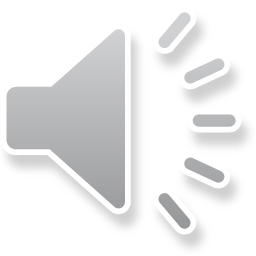 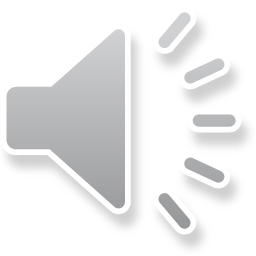 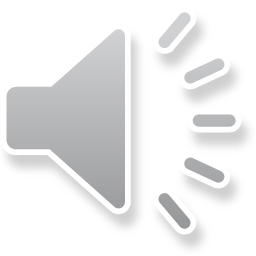 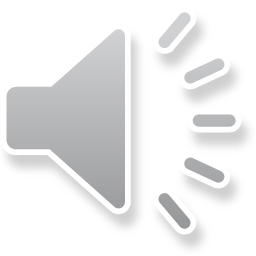 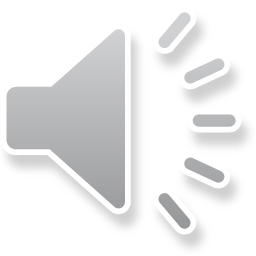 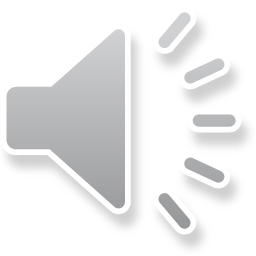 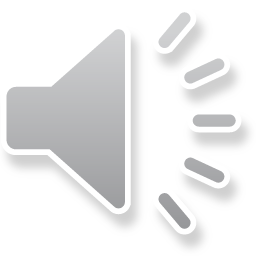 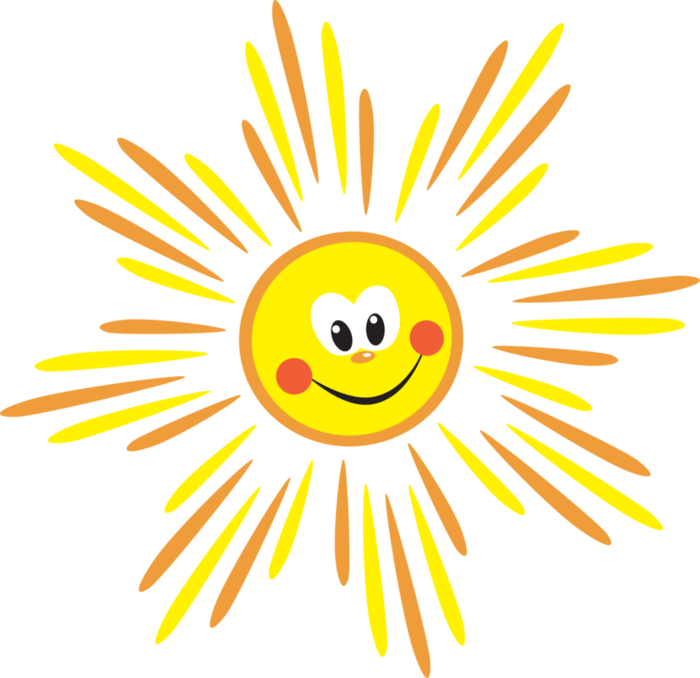 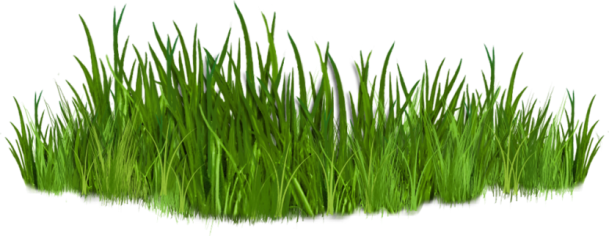 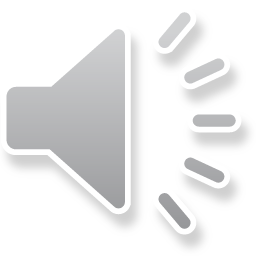 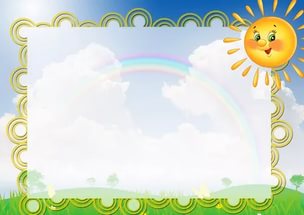 Л
О
Ш
А
Д
Ь
3 ТУР
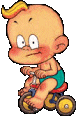 Ё
Ж
З
И
А
В
Г
Е
Б
Д
Й
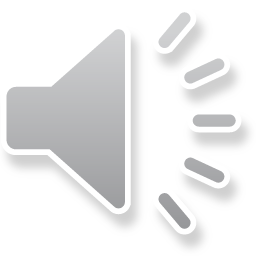 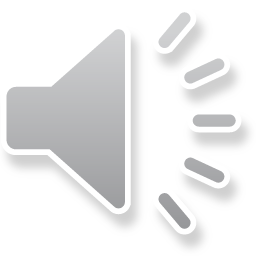 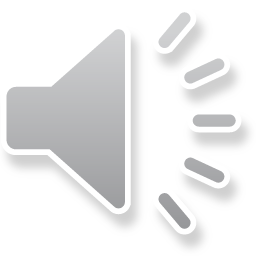 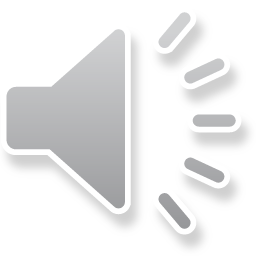 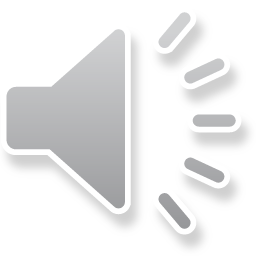 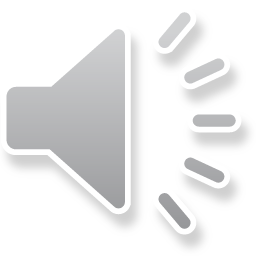 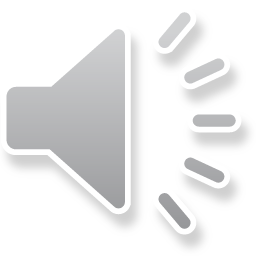 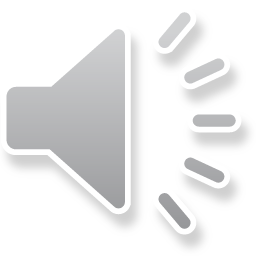 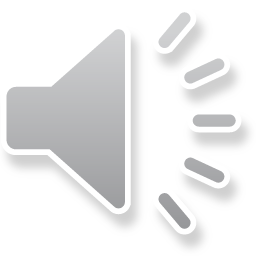 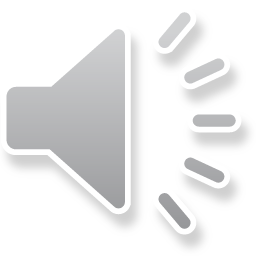 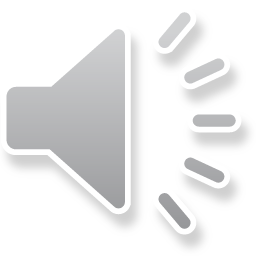 К
Л
У
М
О
П
С
Т
Ф
Н
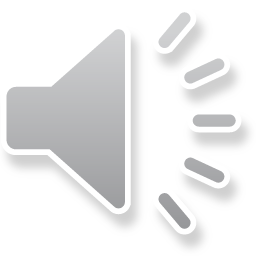 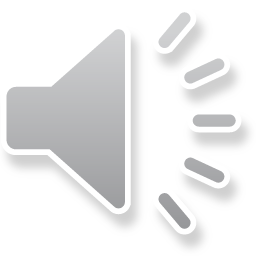 Р
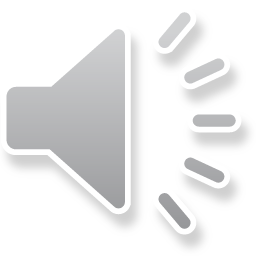 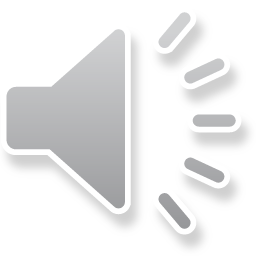 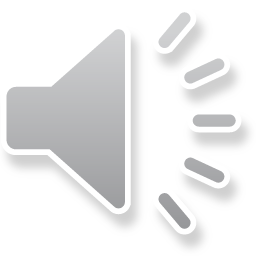 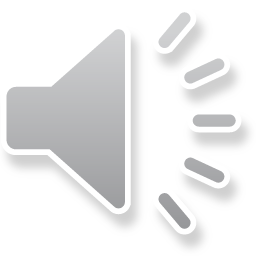 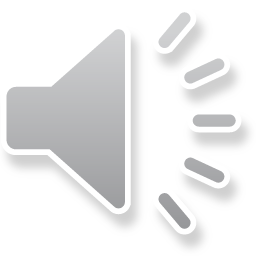 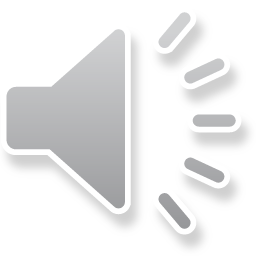 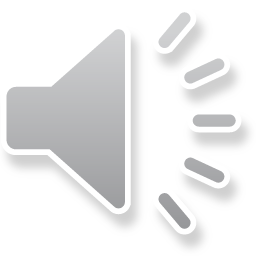 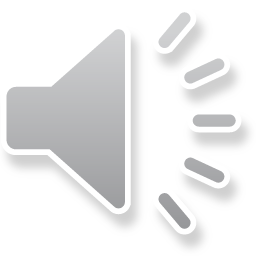 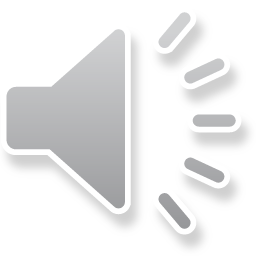 Ш
Х
Ь
Э
Ю
Я
Ц
Ч
Ы
Щ
Ъ
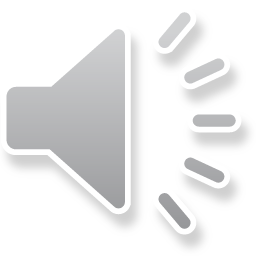 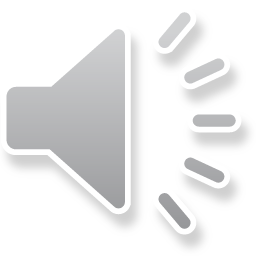 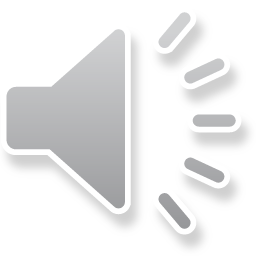 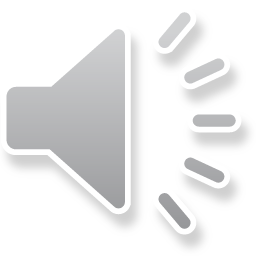 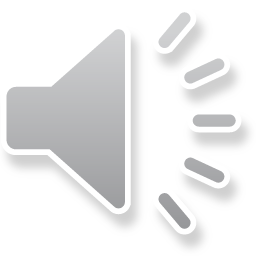 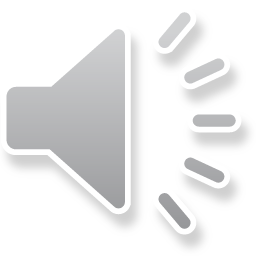 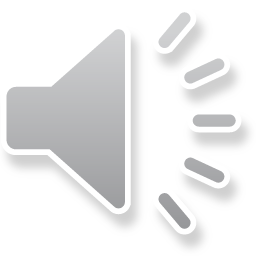 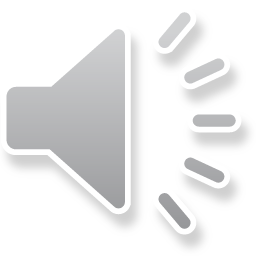 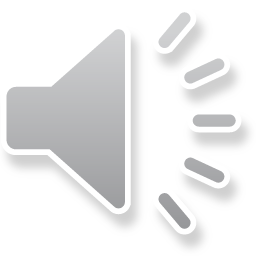 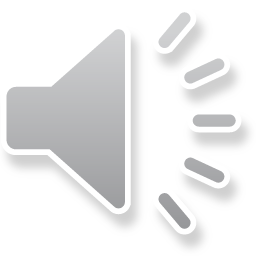 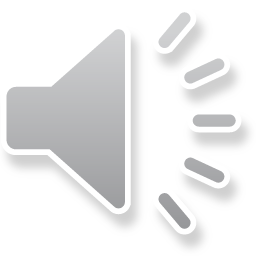 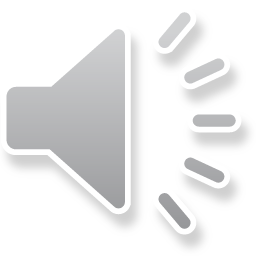 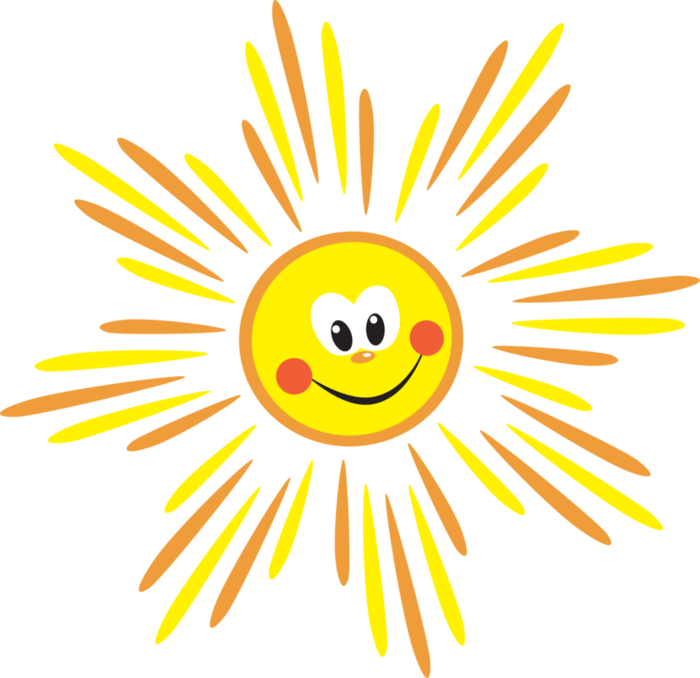 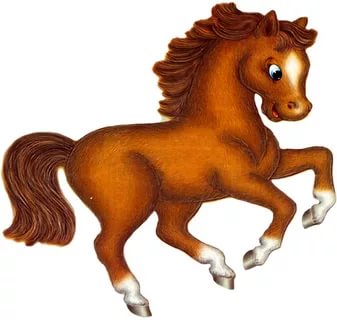 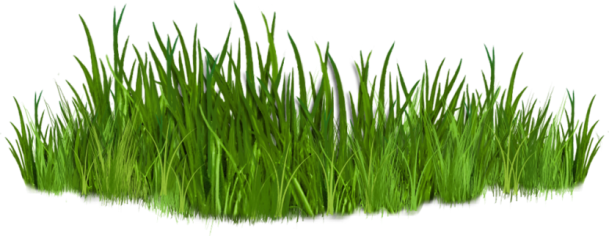 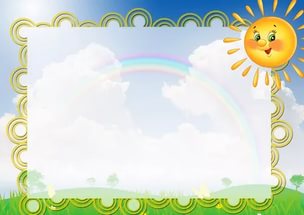 К
О
З
А
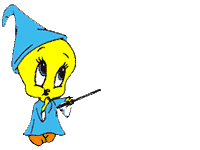 ФИНАЛ
Ё
Ж
З
И
А
В
Г
Е
Б
Д
Й
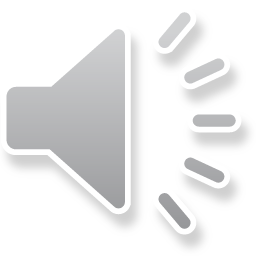 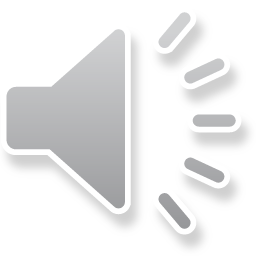 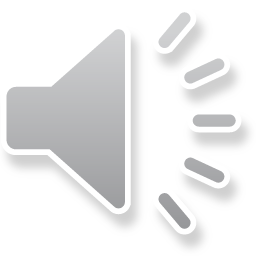 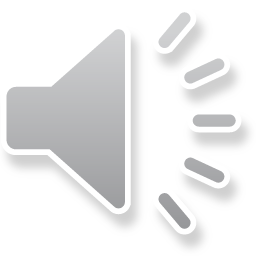 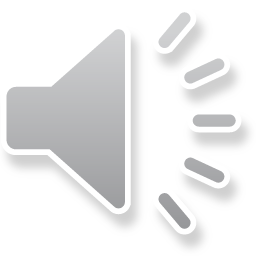 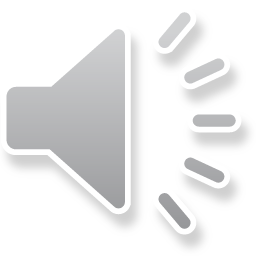 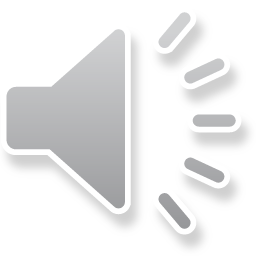 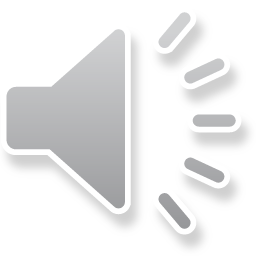 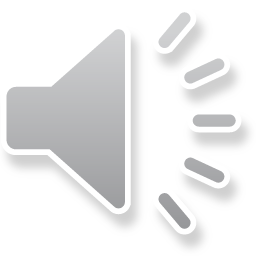 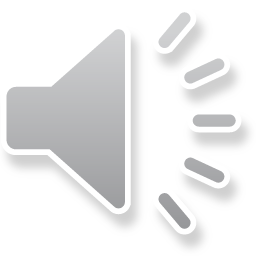 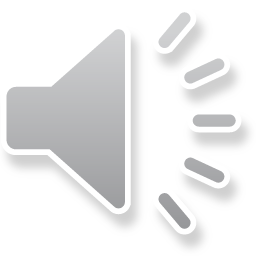 К
Л
У
М
О
П
С
Т
Ф
Н
Р
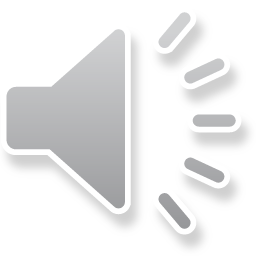 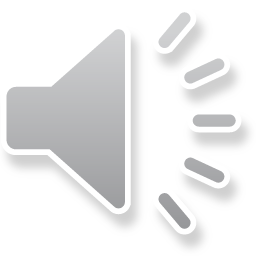 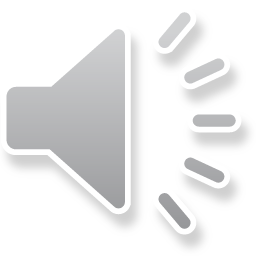 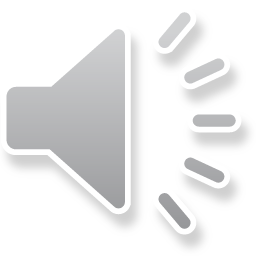 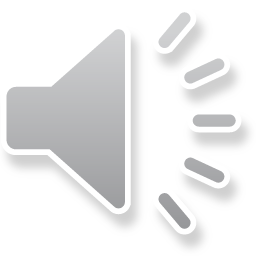 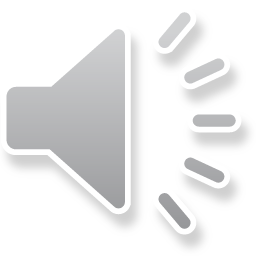 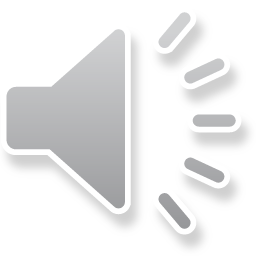 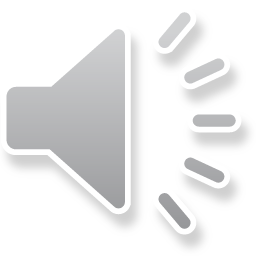 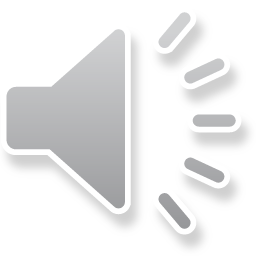 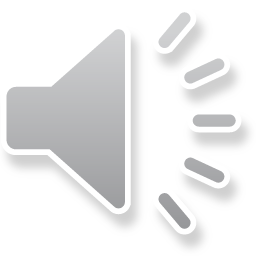 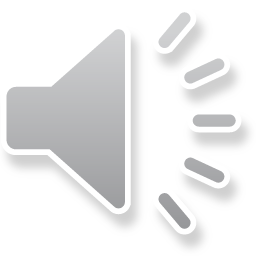 Ш
Х
Ь
Э
Ю
Я
Ц
Ч
Ы
Щ
Ъ
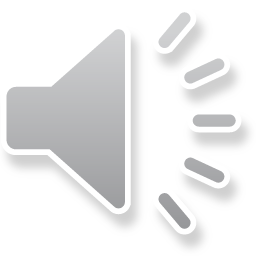 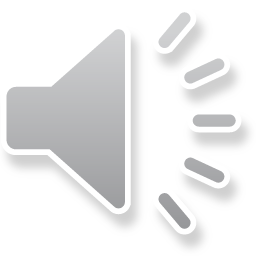 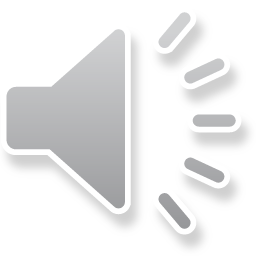 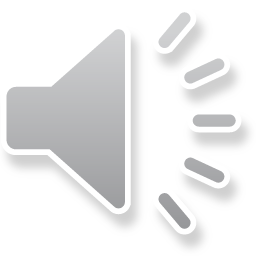 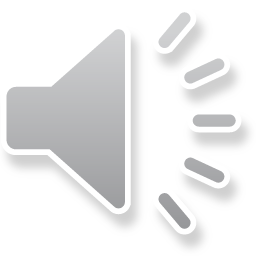 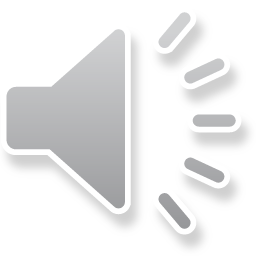 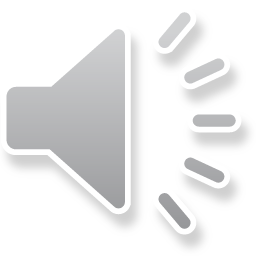 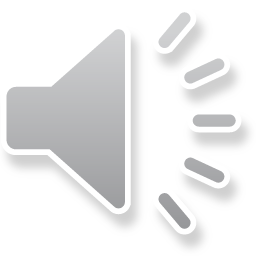 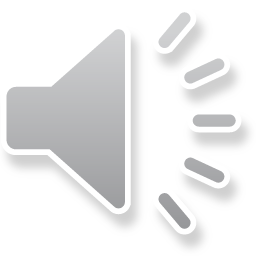 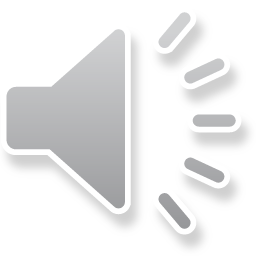 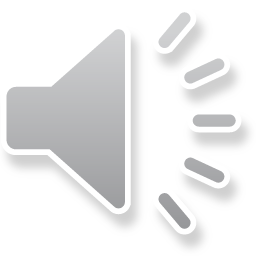 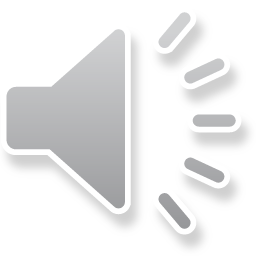 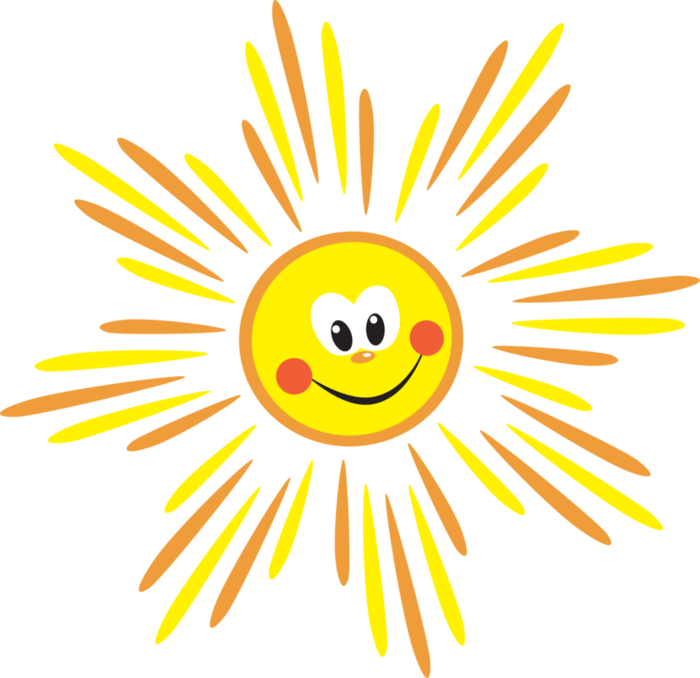 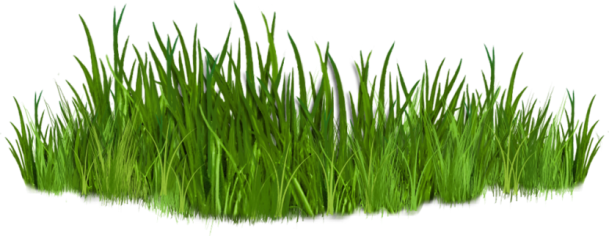 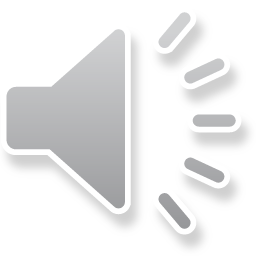 Адреса использованных интернет-сайтов
http://detskiychas.ru/zagadki/
https://yandex.ru/images/search?text=картинки%20животных%20для%20детей&lr=213
https://yandex.ru/images/search?text=картинки+анимации+для+детей